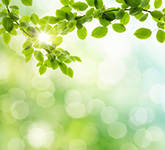 Тема: сыйфат
Максат:  сыйфатларның  сорауларын, мәгънәләрен  искә төшерү, предметның төрле билгеләр белдереп килүен ачыклау;  сөйләмдә дөрес куллану күнекмәләре булдыру; халык аваз жанрларын (табышмаклар, мәкальләр) кулланып , балаларда фикерләү сәләтен үстерү, күркәм сыйфатлар тәрбияләүне дәвам итү.
Бер предметка күп билге
Сыйфатлар предметның нинди билгеләрен белдерәләр?
-Формасын
-төсен
-тәмен
-Характерын
-Физик хәлен
-күләмен
Синоним сыйфатлар
Хәтереңдә калдымы?
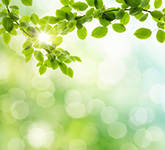 Бүгенге дәрестә нинди тема үттек?
 Сыйфатлар нәрсәне белдерә?
Аның сораулары нинди?
Сыйфат ачыклаган исем ничек атала?
Сыйфат предметның нинди билгеләрен белдерә? 
Сыйфатның нинди төрләрен белдек?